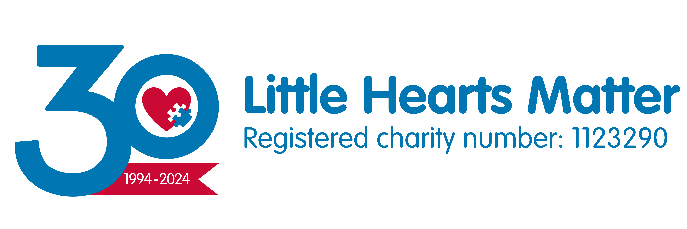 School life
with half a heart
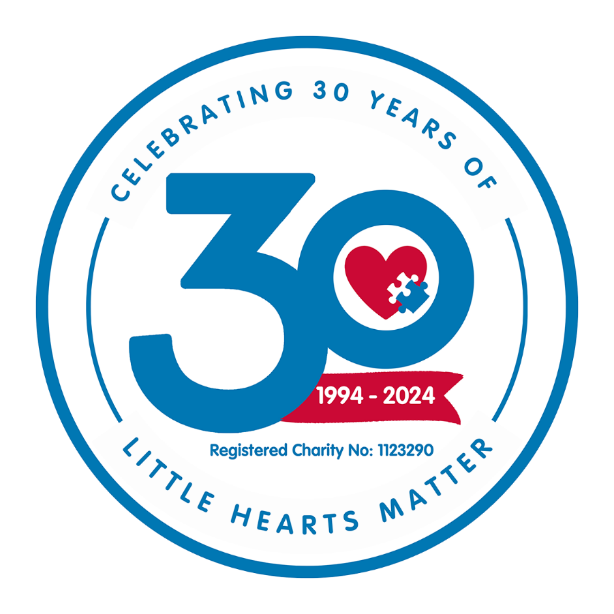 Powered by Little Hearts Matter,
registered charity number 1123290
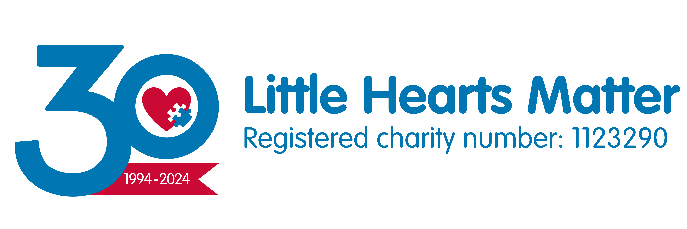 My Heart
My name is ___, you might not notice but I have a special heart and have had ___ heart operations in my life.

Use this space to tell the audience what having a special heart means for you / your child.
Place your
photo here
Hey! My name is ____
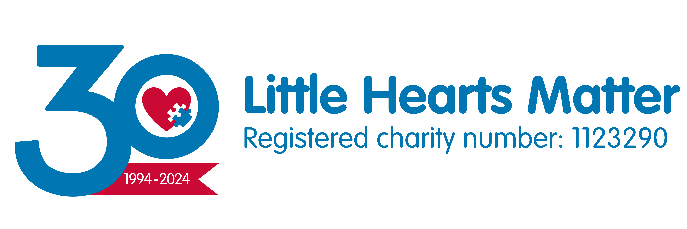 How my heart works
Little Hearts Matter is a charity that offers free information to help people understand how single ventricle heart conditions work…

To learn more, go to
 lhm.org.uk/conditions
My heart operations
Use this space to tell the audience more about the operations you / your child has had.
Place your
photo here
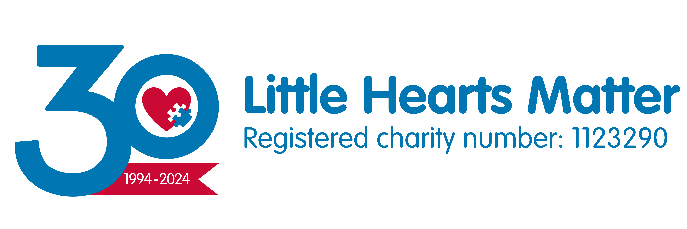 Feeling cold
Feeling tired
What my
Heart
Low energy
Missing school
means
Hard to focus
Hospital visits
*Delete me* Use this page to tell people about the challenges you / your child experiences at school.
Think about your school values
How you can help
You can’t see everything, like my special heart!

Come to school with kindness, friendship and an open mind.
[Speaker Notes: Please do not edit this slide, thank you.]
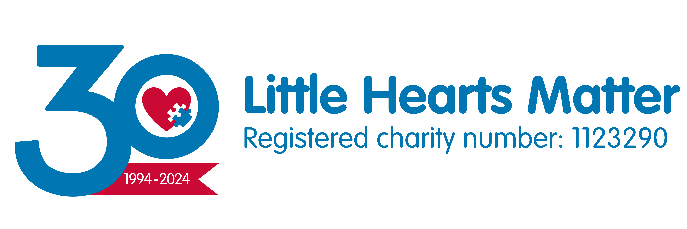 How Little Hearts Matter Helps
LHM helps thousands of people with a special heart
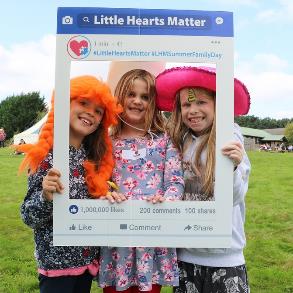 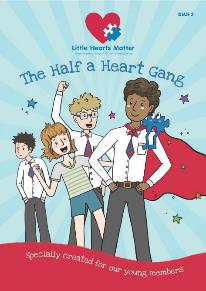 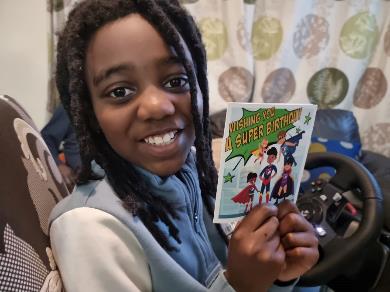 Support
Information
Community
Bringing people with half a heart together
Being there for people with half a heart
Helping people understand their heart condition
[Speaker Notes: Please do not edit this slide, thank you.]
Fundraising
The charity needs money to provide its much-needed services.
For Little Hearts Matter
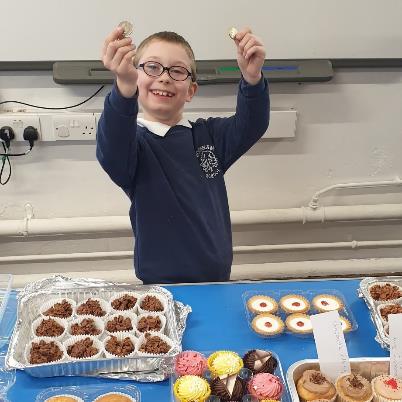 You could do;
- Dress down days
- Competitions
- Cake sales
- challenges (runs, walks, silences).
Ben raised £130 for LHM at his school!
[Speaker Notes: Please do not edit this slide, thank you.]
THANK YOU!
Thank you for listening 
To fundraise for Little Hearts Matter
go to lhm.org.uk/support-us
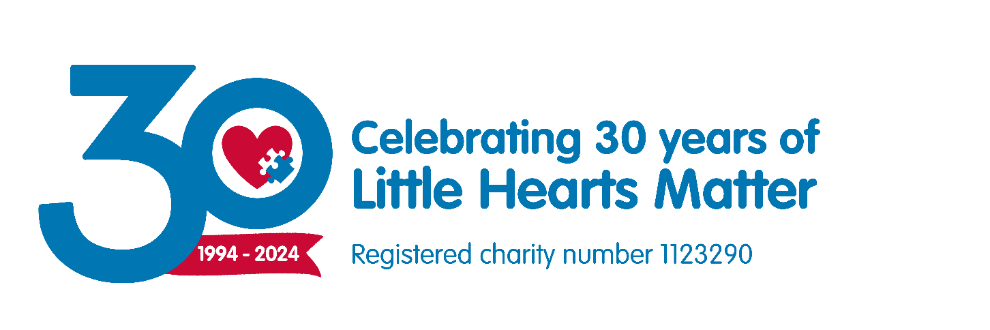 [Speaker Notes: Please do not edit this slide, thank you.]